Ami feketével jelenik meg a dián, kerüljön be a füzetedbe!
Ha kérdésed van a tananyaggal kapcsolatosan, tedd fel a zelena.dvtk@gmail.com címen, vagy keress rám skype-on, ahol a felhasználónevem: zelena.dvtk!
Ha valamit nem értesz, akkor segíthet, ha többször is megnézed a feladatokat!
A billentyűzeten lévő nyilak segítségével tudsz visszafele is haladni!
Ellenőrizd a házi feladatodat!
Határozd meg a matematika, irodalom, nyelvtan, történelem, természetismeret, technika, ének és angol tankönyveitek tömegének az átlagát!

Remélem, elővetted a konyhamérleget, és rátetted a felsorolt könyveket, majd amennyit leolvastál, elosztottad nyolccal, mert nyolc könyvnek ismerted meg az össztömegét.
Egy zsák burgonya átlagos tömege 15 kg. Egy teherautóra felpakoltak 250 zsák burgonyát. Hány tonna burgonyát visz a teherautó?

Hogy egy zsák átlagos tömege 15 kg, az azt jelenti, mintha minden zsák 15 kg-os lenne.

15.250 = 3750 kg=3,75 t

3,75 t burgonyát visz a teherautó.
123. óra 	05.11.
	Törtek tizedestört alakja
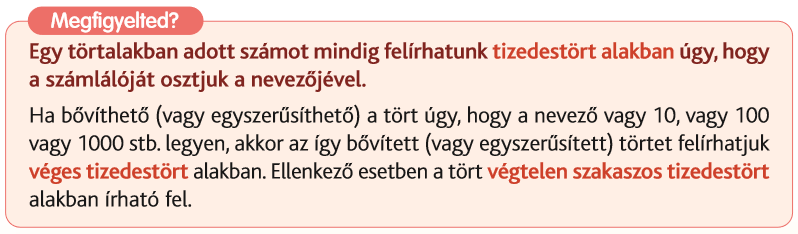 Olvasd el a tankönyv 218. oldalán található 1. példát és 2. példát.
Nézzétek meg a következő videót 5:22-ig.
Írd le a füzetedbe a 219. oldal lap tetején található „Megfigyelted?” bekeretezett részt!
Házi feladat:

Amit nem fejeztél be.

Kedden, szerdán kaptok egy gyakorló feladatsor, majd csütörtökön írunk egy témazáró dolgozatot.

Fontos!
Ha valamit nem értesz, keress meg, hogy tudjak segíteni!
Oldjátok meg a Tk. 219. oldalán található B1/a és B2 feladatokat.

A B2 feladatnál a kérésem az , hogy írjátok a füzetetekbe:

Véges tizedestört:

Végtelen szakaszos tizedestört:
Majd írd be a törteket a megfelelő helyre.
A 10-re, 100-ra… való bővítés előtt nézd meg, hogy lehet-e a törtet egyszerűsíteni!